V PROMETU VELJAJO PRAVILA
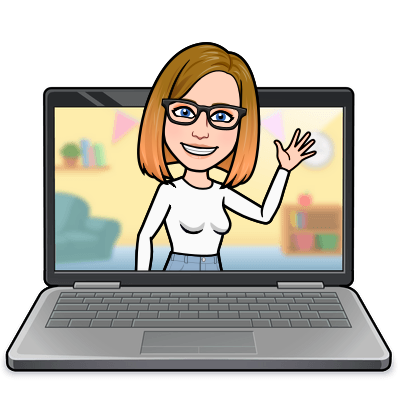 Ključne besede: prometna sredstva, pravila
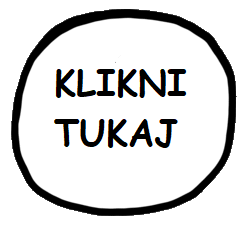 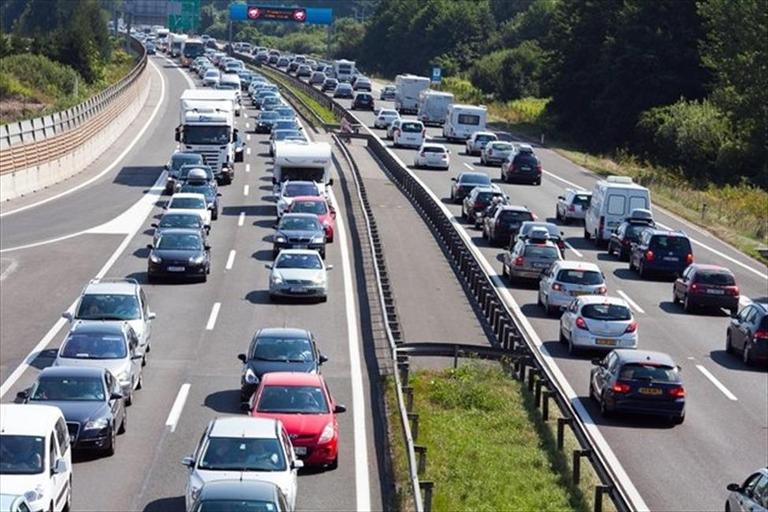 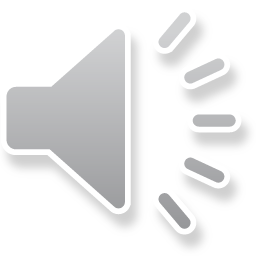 KAJ JE PROMET?
Prevoz ljudi, živali in tovora s prevoznimi sredstvi.

Potujemo lahko:
                po kopnem
                po vodi
                po zraku
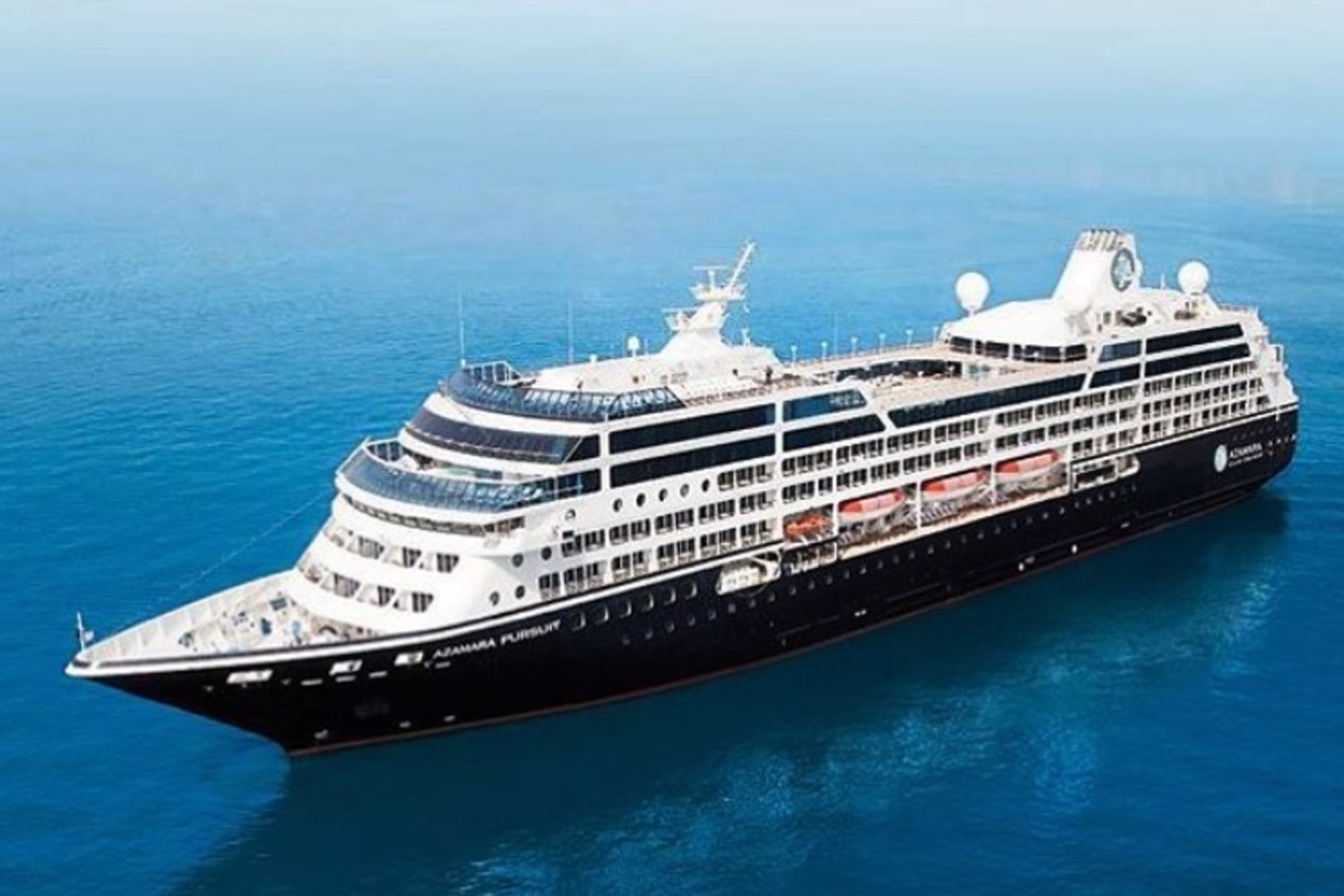 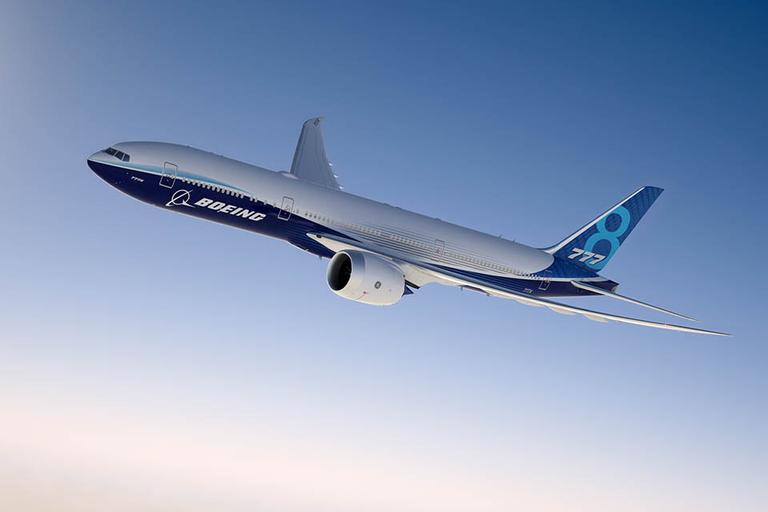 Tovorni ali potniški.

Javni ali zasebni.
Vzroka za potovanje.

Oddaljenosti kraja kamor potujemo.
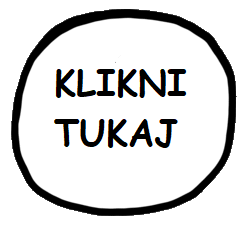 Upoštevati moramo prometna pravila.
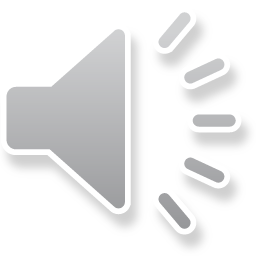 Poznati moramo prometne znake.
Voziti moramo v skladu z omejitvami hitrosti.
Vsa vozila morajo imeti med vožnjo prižgane luči.
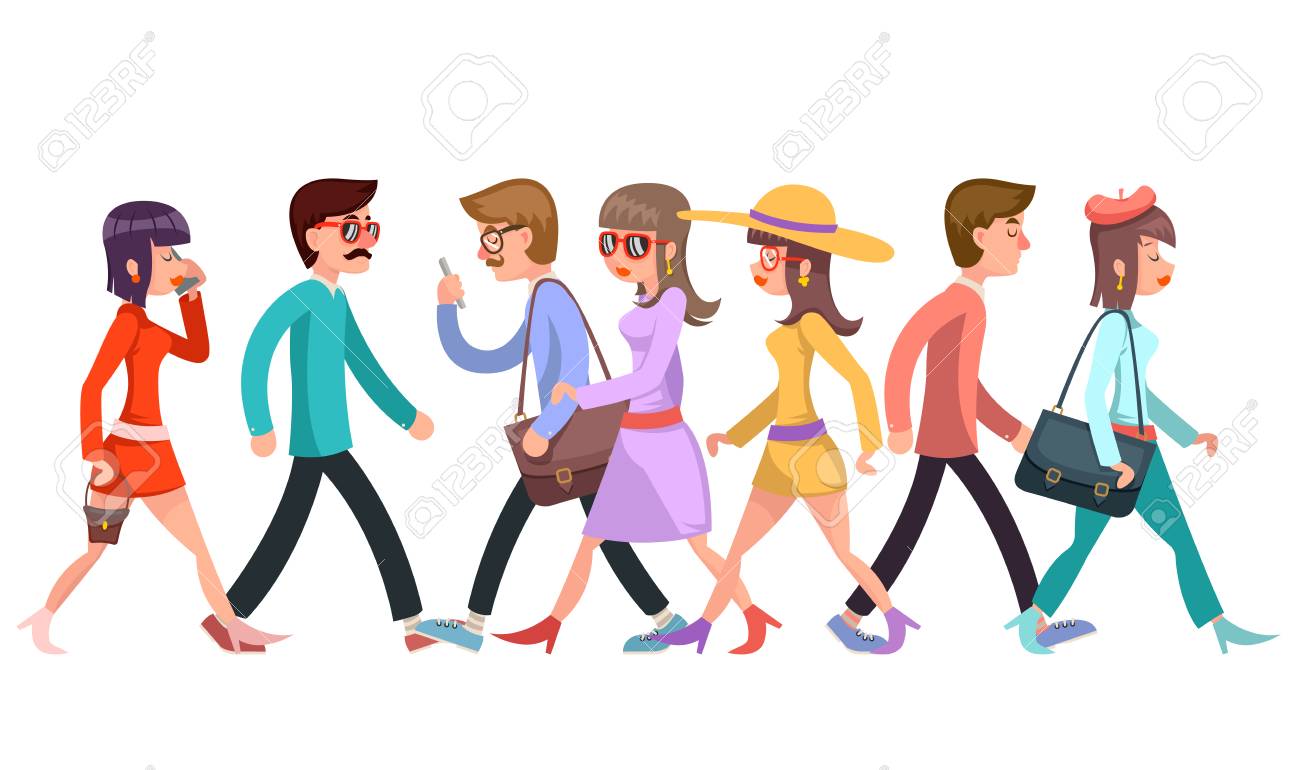 Barva sprednjih in zadnjih luči se razlikuje.
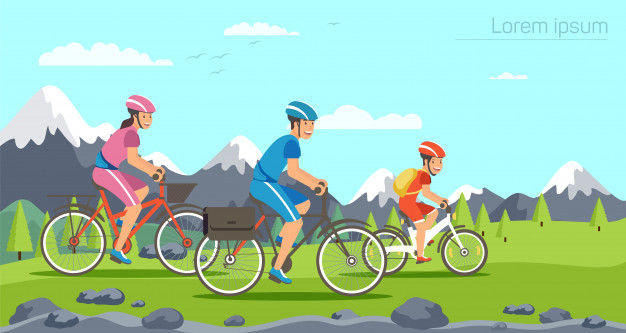 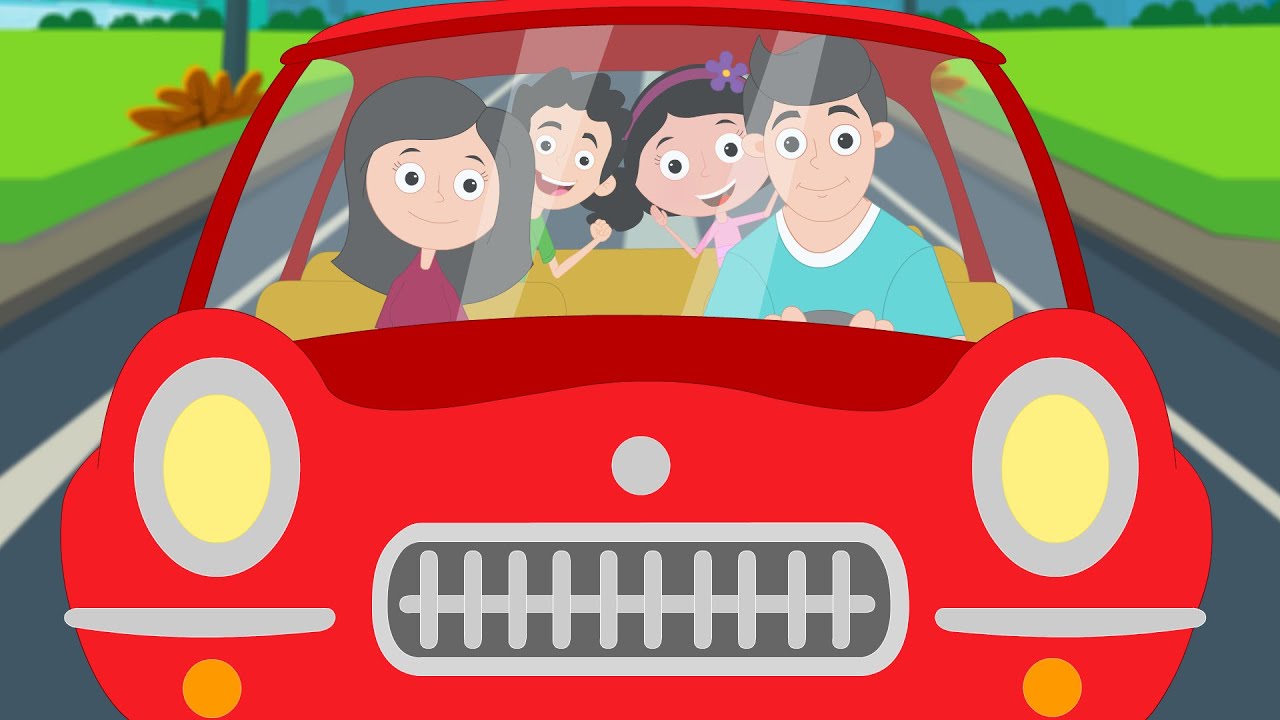 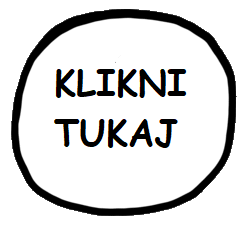 VOŽNJA S KOLESOM
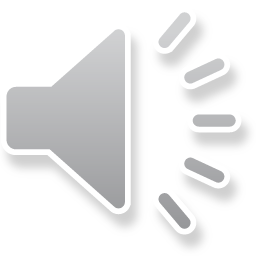 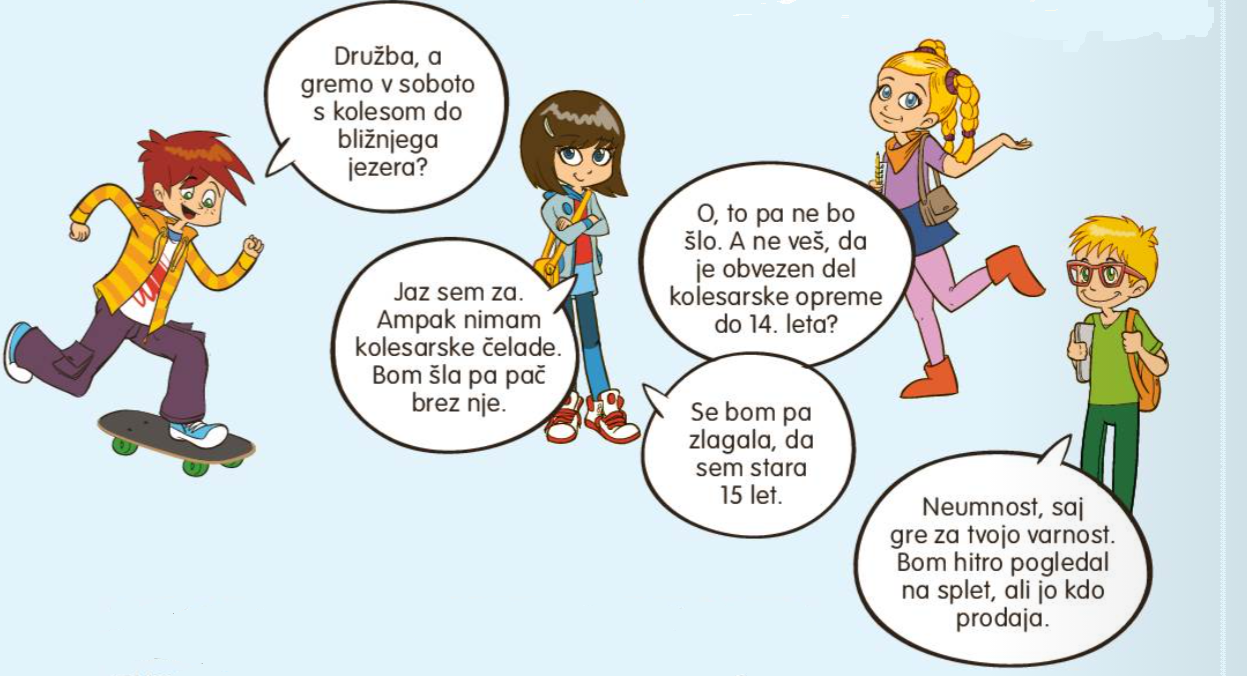 Opravljen kolesarski izpit.

Brezhibno kolo in varnostna čelada.

Kolesarska oblačila so živih barv in opremljena z odsevniki.
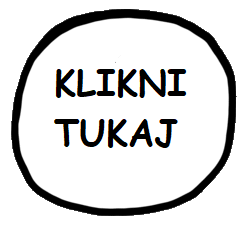 ! PRI KOLESARJENJU MORAMO POSKRBETI ZA SVOJO VARNOST IN VARNOST DRUGIH !
DELI KOLESA
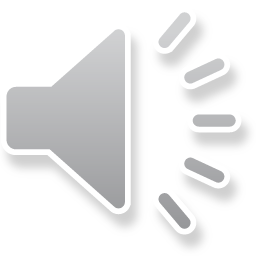 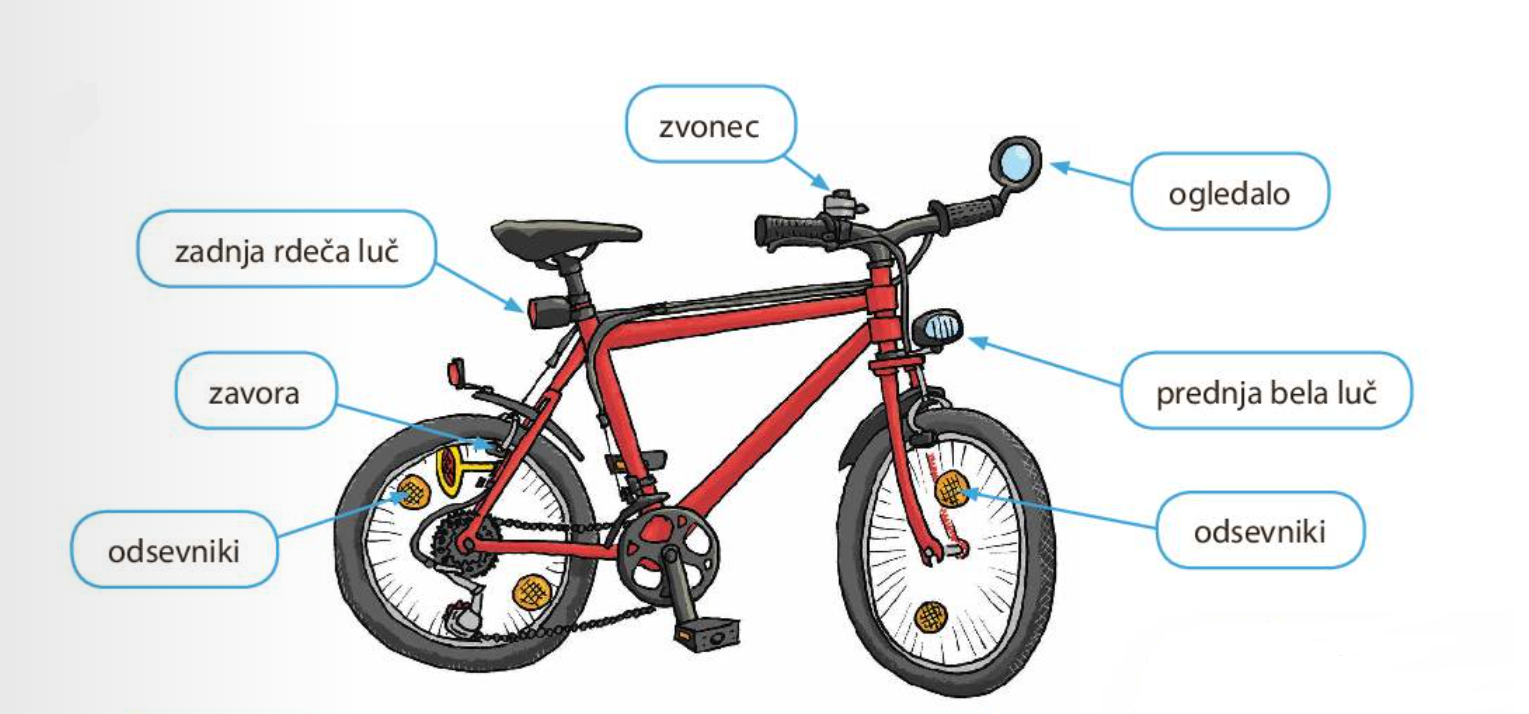 rumeni odsevniki v pedalih
zavora
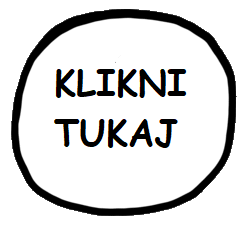 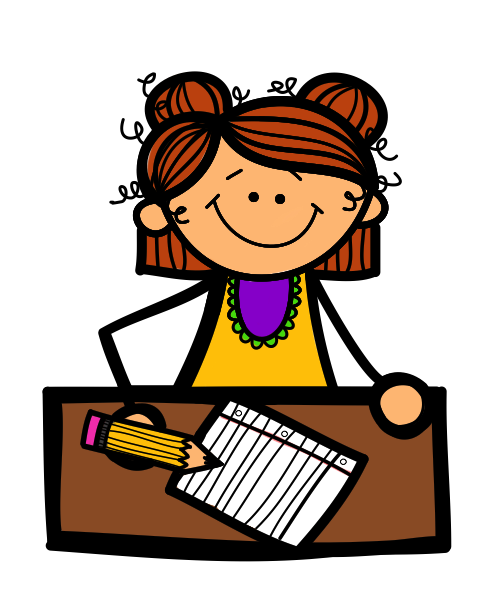 PROMET
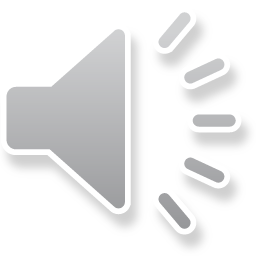 Promet je PREVOZ ljudi, živali in tovora s PREVOZNIMI SREDSTVI po prometnih poteh. Potujemo lahko po kopnem, po vodi in po zraku. 

VRSTE PROMETA IN PREVOZNA SREDSTVA:

PO KOPNEM :
        - Cestni promet: avtomobil, avtobus, motor, kolo …
        - Železniški promet: vlak
PO VODI:
        - Vodni promet: čoln, ladja, podmornica …
PO ZRAKU:
        - Zračni promet: letalo, helikopter, balon …

Promet je lahko TOVORNI ali POTNIŠKI, JAVNI ali ZASEBNI.
Izbira načina potovanja je odvisna od: 
Vzroka za potovanja in
oddaljenosti kraja.
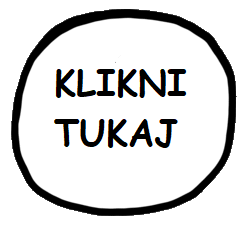 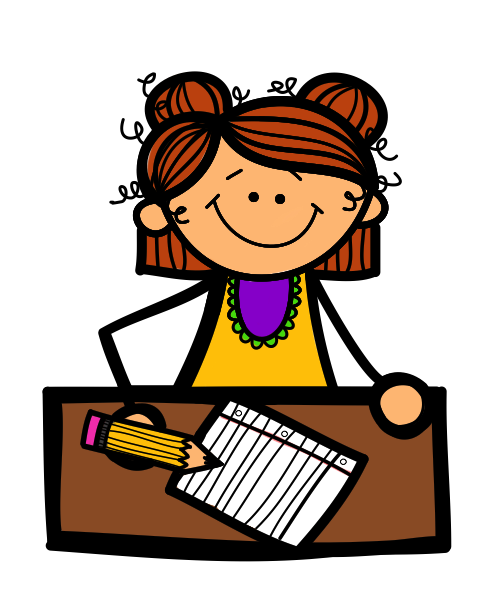 V prometu je potrebno upoštevati prometna pravila, kot so:
 - prometna signalizacija
 - prometni znaki ter
 - omejitve hitrosti
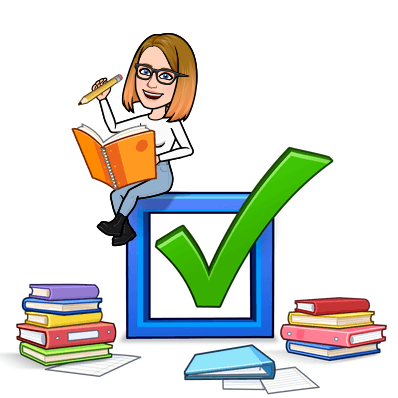 TO JE ZA DANES VSE!